Факторний аналіз коефіцієнта оборотності оборотних активів
коефіцієнт оборотності оборотних коштів
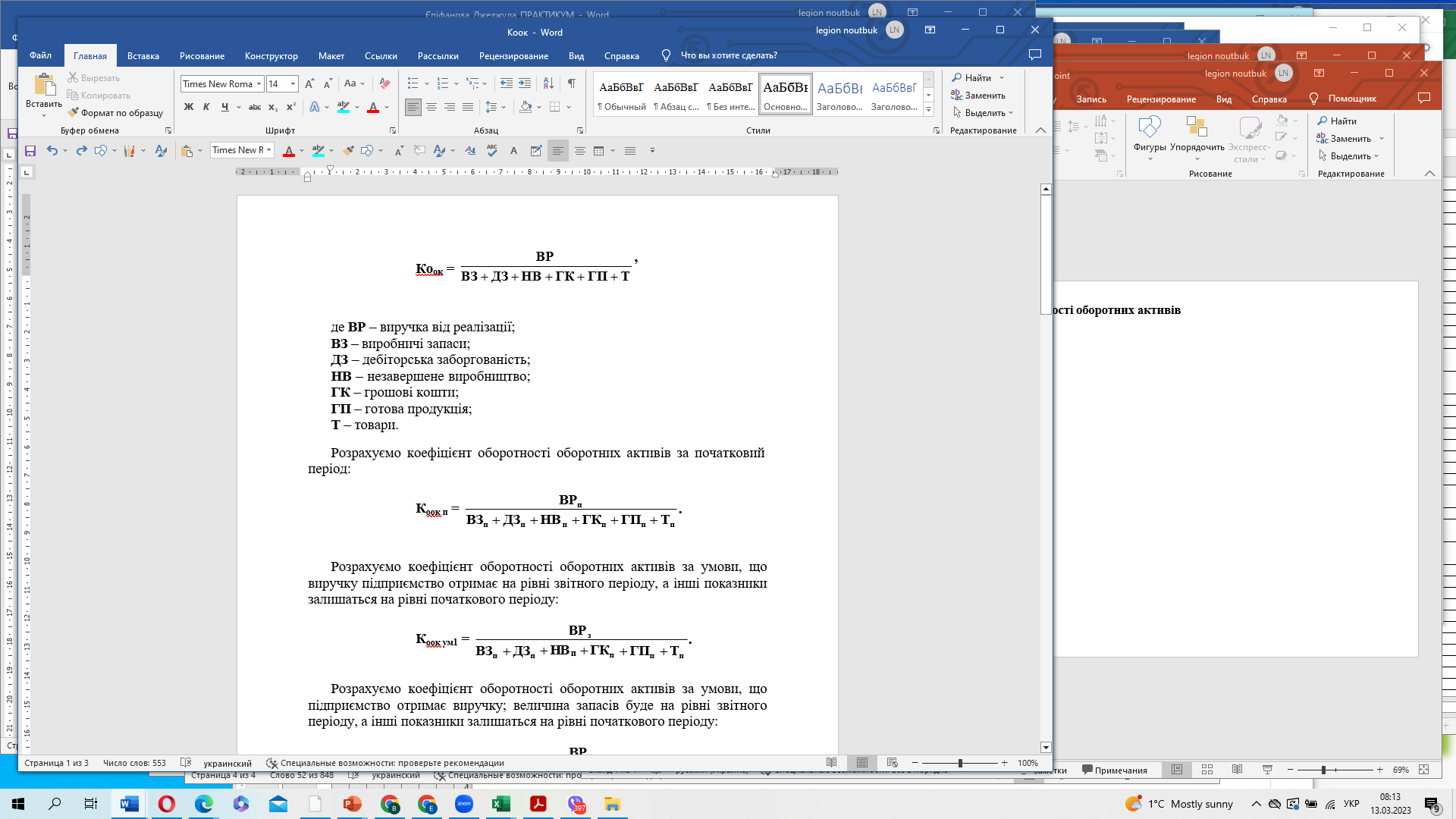 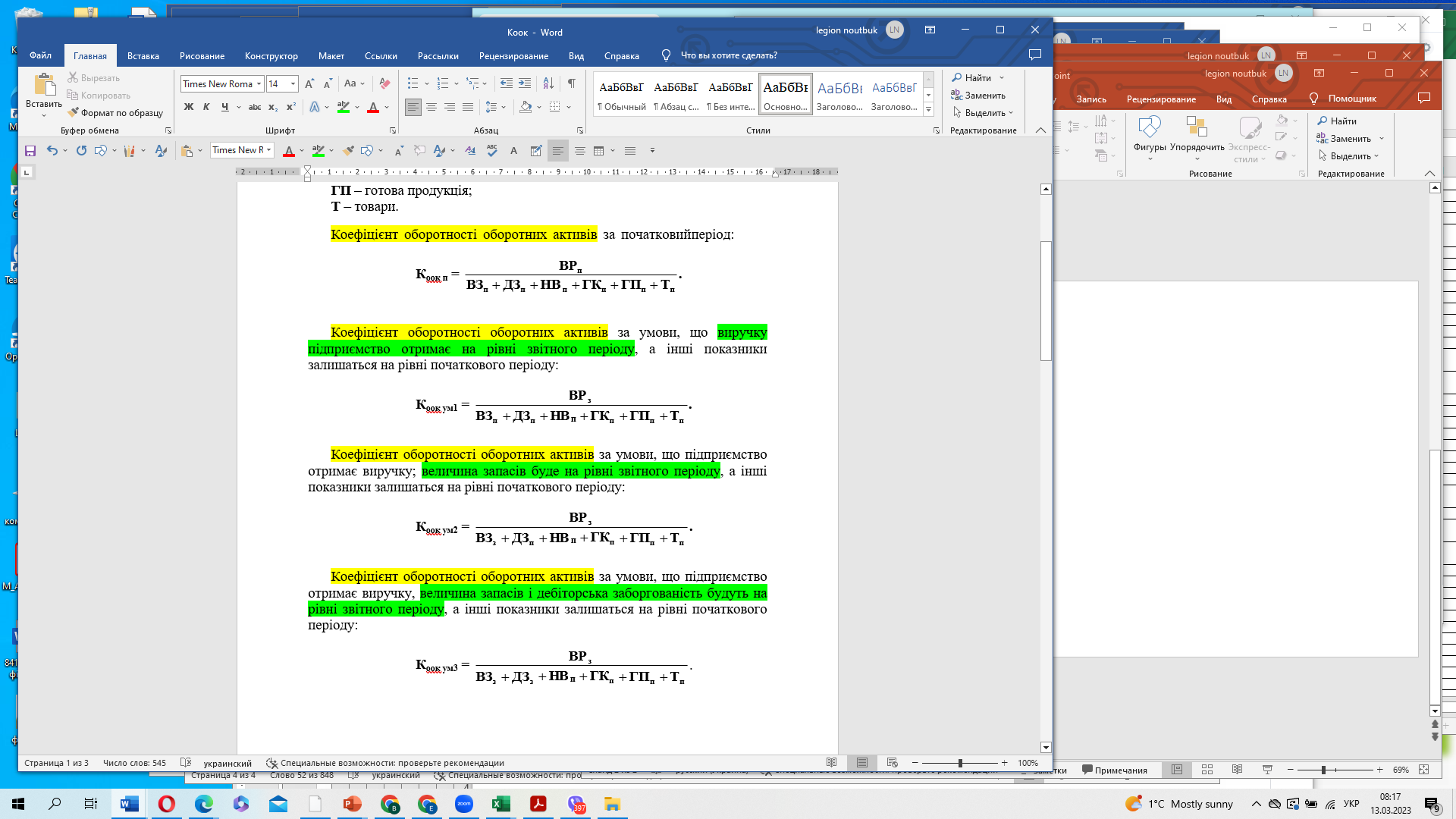 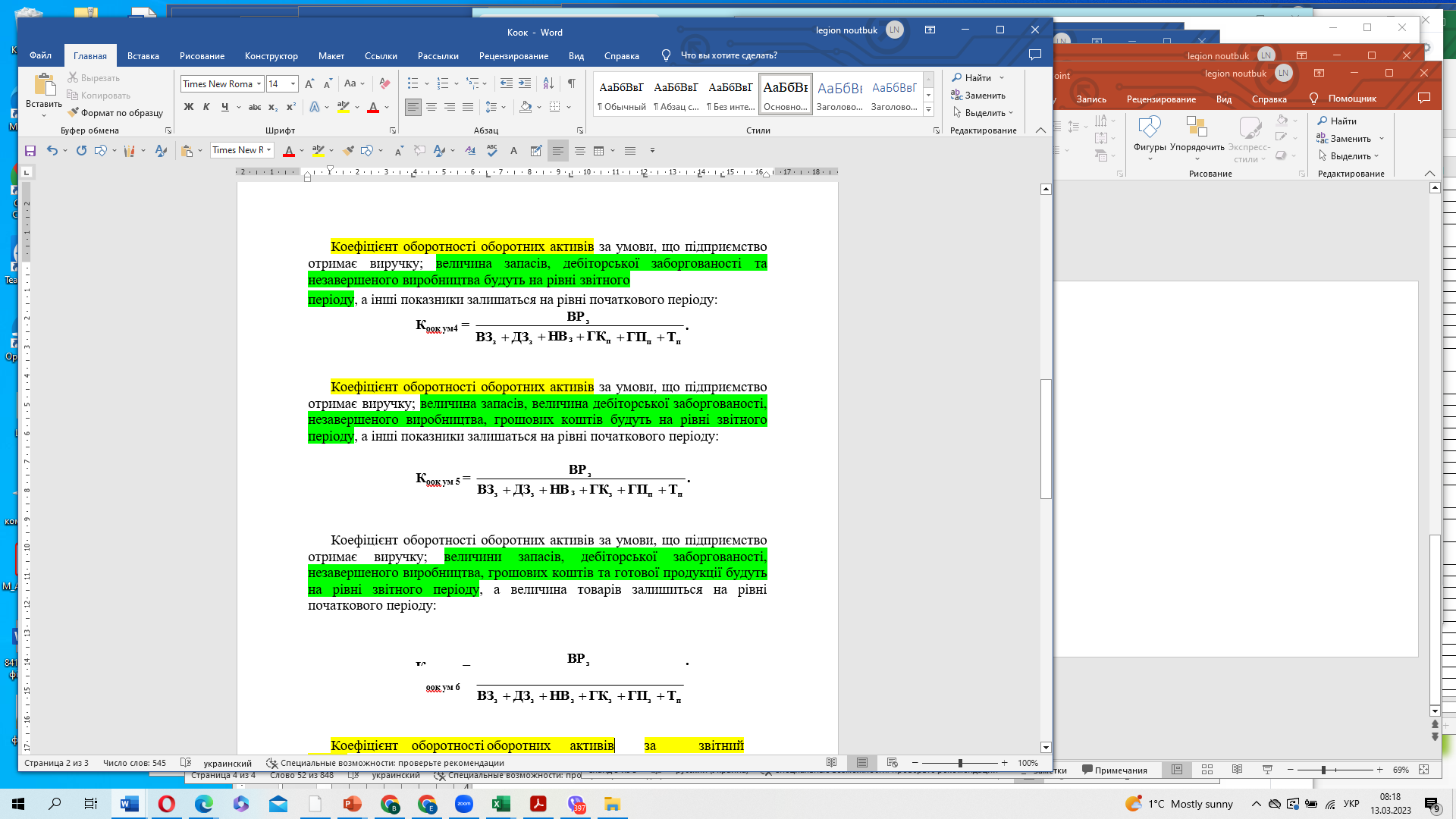 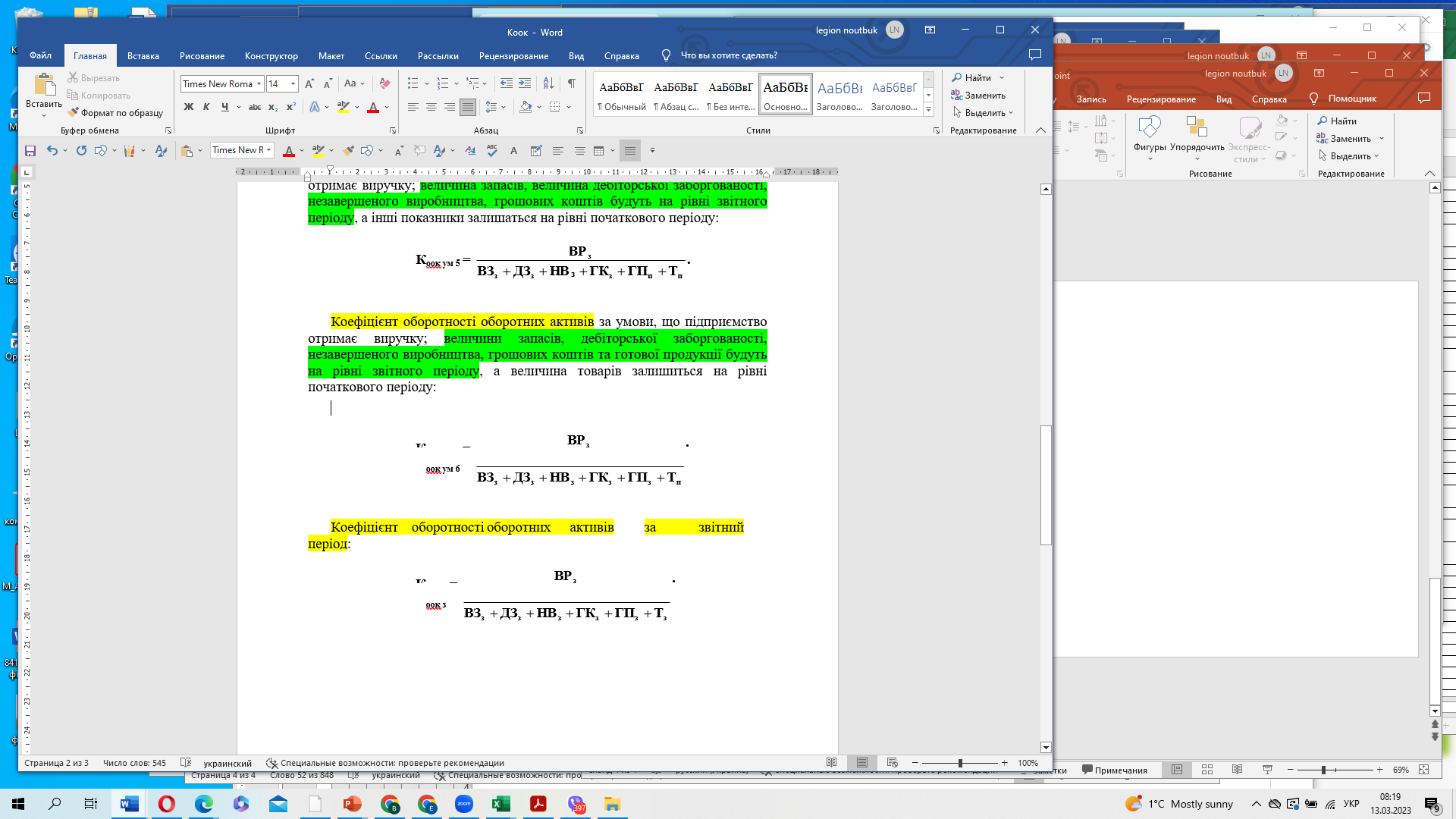 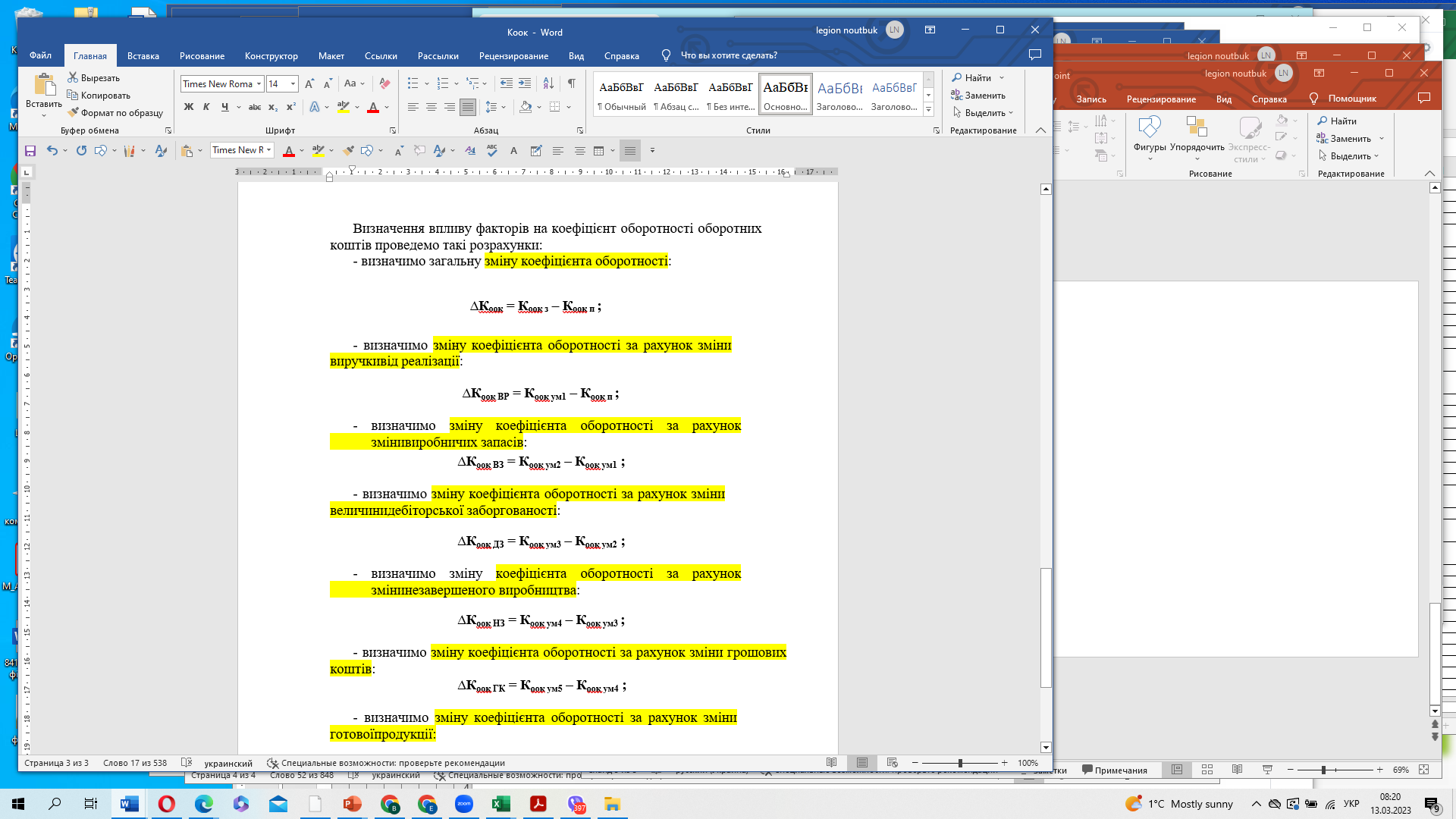 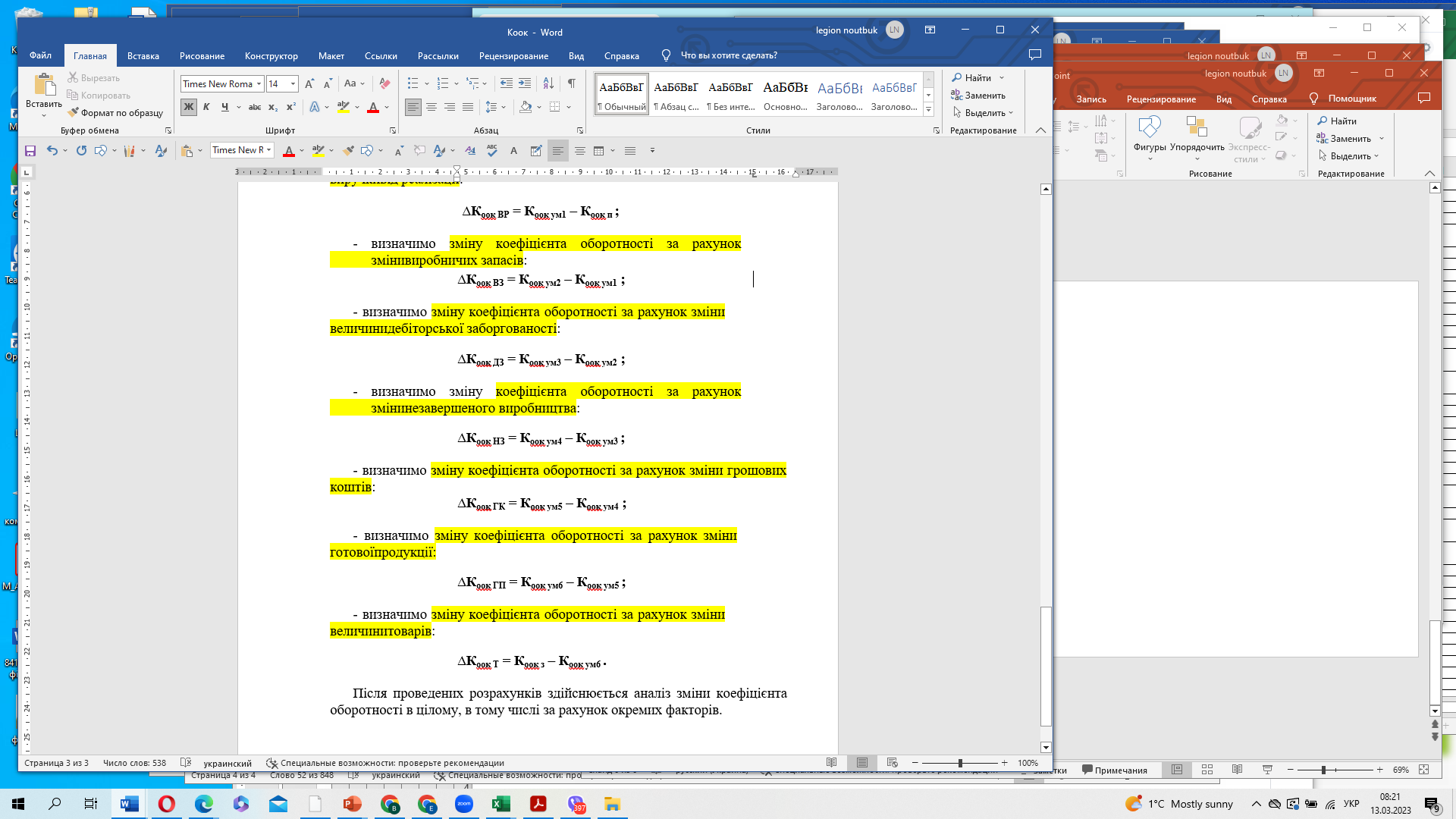 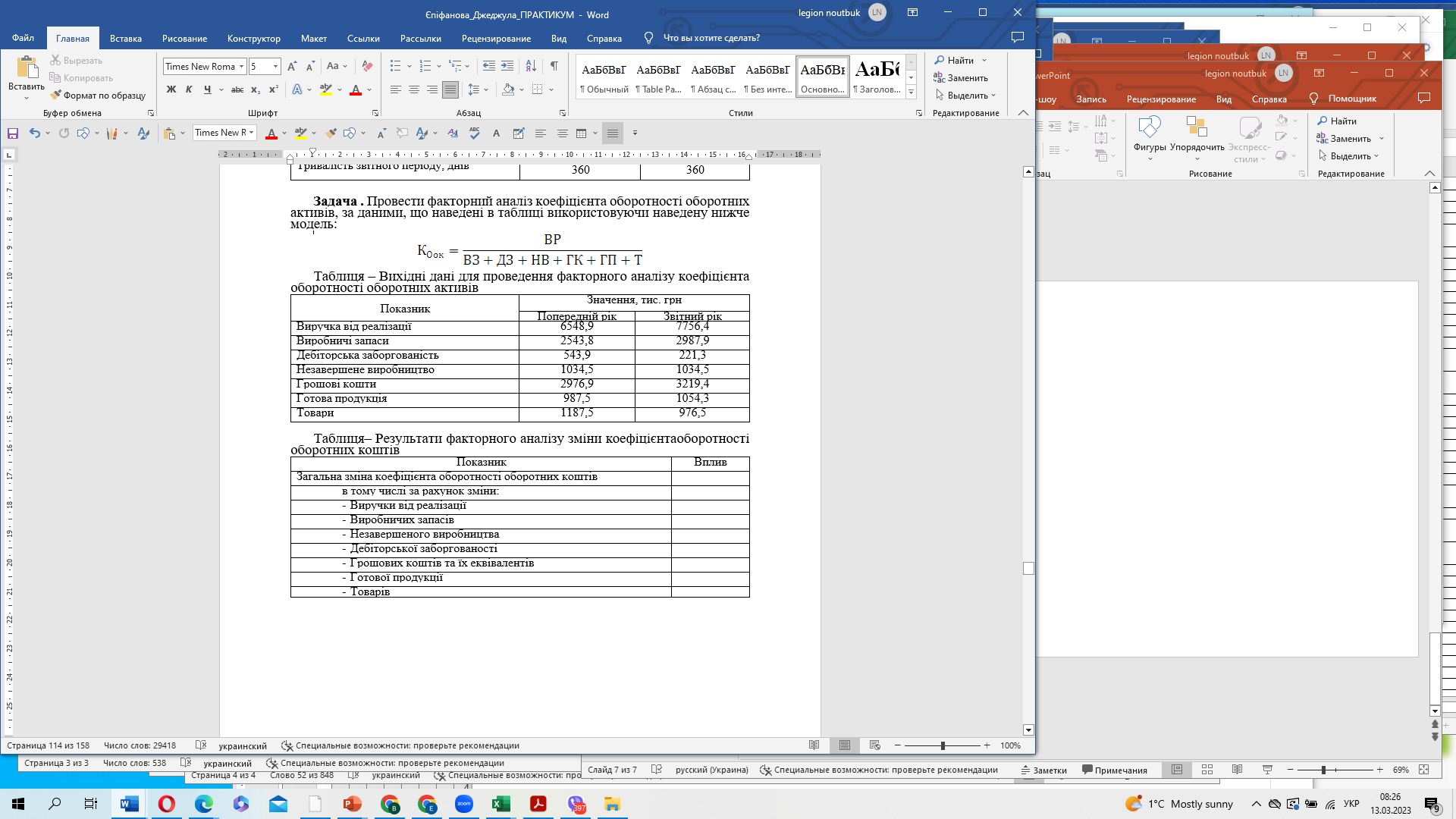